تغذیه صحیح در دوران بارداری،زایمان و دوران شیردهی، آشنایی با شاخص های لازم برای ارزیابی وضعیت تغذیه ای مادران
تغذیه صحیح در دوران بارداری 
قسمت اول
مشخصات سند
مشخصات مدرس
مشخصات بسته آموزشی
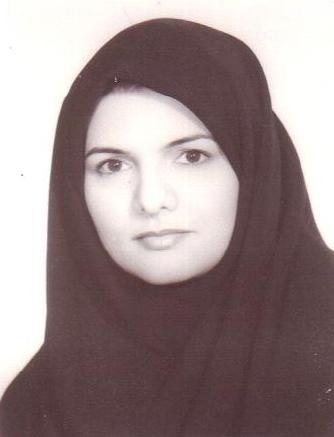 تصویر پرسنلی مدرس:




نام و نام خانوادگی مدرس: فاطمه فلاح
مدرک تحصیلی: کارشناس مامایی
موقعیت اشتغال سازمانی مدرس: مربی مرکز آموزش بهورزی شهرستان کاشمر دانشگاه علوم پزشکی و خدمات بهداشتی درمانی مشهد
حیطه درس: سلامت مادران
تاریخ آخرین بازنگری: 12 تیرماه 1399
نوبت تهیه: 2
نام فایل:
MC- taghziye –sahih-dar-bardari-zaiman-shirdehi-va-shakhesha -edit2
taghziye –sahih-dar-bardari-1
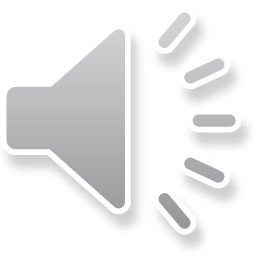 اهداف آموزشی
انتظار می رود پس از مطالعه این درس فراگیران بتوانند:  
 اهمیت تغذیه صحیح قبل از بارداري را شرح دهند. 
مراقبتهای تغذیه اي در دوران پیش از بارداري را شرح دهند.
 مراقبت هاى تغذيه اى در شروع بارداری را شرح دهند. 
بیماریهای مزمن مرتبط با سوء تغذیه را بیان کنند.
توصیه هاي تغذیه اي براساس نمایه توده بدنی را بیان کنند.
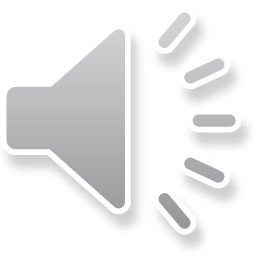 فهرست عناوین
مقدمه
اهمیت تغذیه اي در دوران پیش از بارداري
مراقبتهای تغذیه اي در دوران پیش از بارداري
مراقبت هاى تغذيه اى در شروع بارداری
برخی بیماریهای مزمن مرتبط با سوء تغذیه
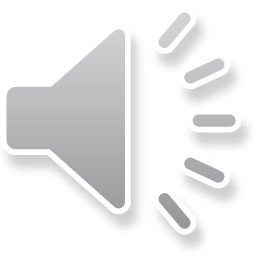 ادامه فهرست عناوین
توصيه های تغذيه ای برای خانم های لاغر
توصيه های تغذيه ای برای خانمهای دارای اضافه وزن
خلاصه و نتیجه گیری
پرسش و تمرین
فهرست منابع
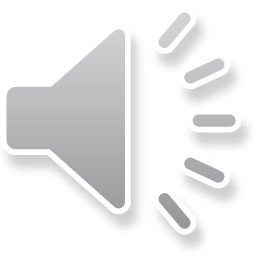 مقدمه
تغذیه مناسب در تمام مراحل زندگی از دوران جنینی تا سالمندی نقش عمده‌ای در سلامت انسان دارد و در دوران بارداری به علت حفظ سلامت مادر و سلامت موجودی که در بطن وی پرورش می‌یابد، اهمیت بیشتری پیدا می‌کند. 
لذا تغذیه زنان در تمام دوران زندگی و از جمله بارداری نقش اساسی در چگونگی رشد و نمو جنین خواهد داشت.
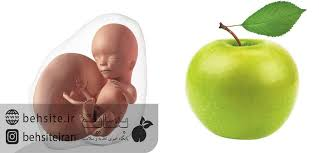 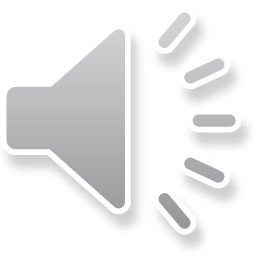 ادامه مقدمه
با تغذیه مناسب از بروز برخی عوارض مانند سرگیجه، کم‌خونی، اثرات خونریزی بعد از زایمان جلوگیری می‌شود.
نوزاد با وزن طبیعی متولد شده و احتمال بقای او در هفته‌های اول تولد افزایش می‌یابد و بعدها در زندگی از سلامت بیشتری برخوردار می‌شود.
 مادرانی که تغذیه صحیحی دارند در شیردهی به نوزاد خود نیز موفق‌تر خواهند بود.
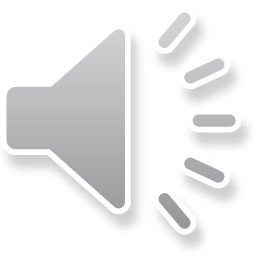 ادامه مقدمه
در دوران بارداری مقدار زیادی از ذخایر بدن مادر برای رشد و نمو جنین مصرف می‌شود.
 بنابراین غذای روزانه مادر باید حاوی مقدار لازم پروتئین برای رشد و ترمیم نسوج بدن خود و جنین، مقدار لازم چربی و نشاسته برای تولید انرژی، آب، املاح (آهن و کلسیم) و ویتامین‌ها باشد.
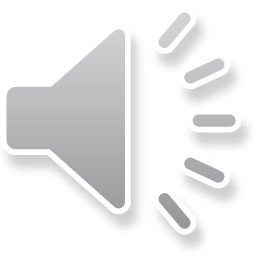 اهمیت تغذیه اي در دوران پیش از بارداري
تغذيه در دوران قبل از بارداری تاثير زيادی بر روند بارداری دارد. 
 تغذيه نامناسب در دوران بلوغ و حتي كودكي ميتواند رشد و نمو را تحت تاثير قرار دهد و با توقف رشد قدی و يا رشد محوطه لگن در دختران موجب محدود شدن فضای لگن شود .
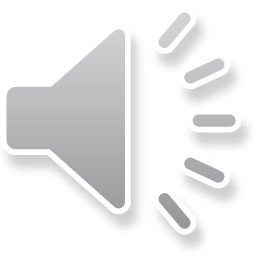 مراقبتهای تغذیه اي در دوران پیش از بارداري
مراقبتهای پیش از بارداري باهدف :
شناسايى خانمهاى مبتلا به ســوءتغذيه 
رفع مشــكلات تغذيه ا ى و رساندن آنان به محدوده نمايه توده بدنى طبيعى 
 آماده كردن آنها براى داشتن يك باردارى ايمن و بدون خطر
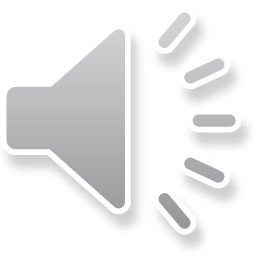 ادامه مراقبتهاي تغذیه اي در دوران پیش از بارداري
نقش مراقبت تغذیه ای پیش بارداری در کاهش:
چاقى
 ديابت
كم خونى
لاغرى مفرط
 فشارخون بالا
باردارى در سنين زير 18 سال
 باردارى با فواصل كمتر از 2 سال
ناهنجارى هاى ناشى از نقص لوله عصبى در نوزاد، مصرف الكل و...
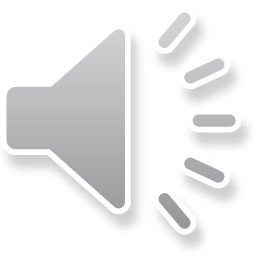 مراقبت هاى تغذيه اى در شروع بارداری
رعايت سه اصل 
تعادل
 تناسب 
 تنوع
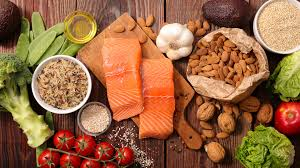 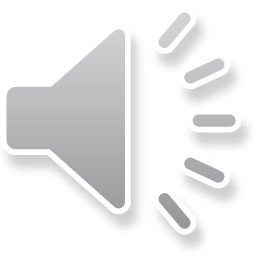 ادامه مراقبت هاى تغذيه اى در شروع بارداری
خانمهايى كه در شروع باردارى چاق هســتند در معرض خطر افزايش:
 فشــارخون حاملگى و پره اكلامپسى
ديابت باردارى
 زايمان زودرس
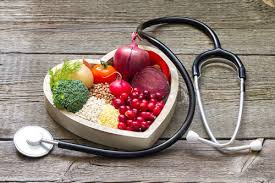 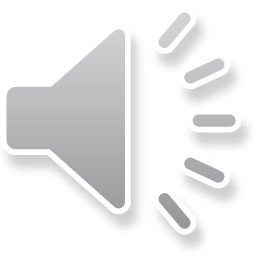 ادامه مراقبت هاى تغذيه اى در شروع بارداری
فاصله ايمن بين بارداری ها حدود  2 سال 
ســه ماه قبل از باردارى تا پايان بــاردارى مصرف قرص اســيدفوليك
مصرف اسيدفوليك قبل از باردارى، از تولد نوزاد مبتلا به نقص لوله عصبى NTDS))پيشگيرى می كند.
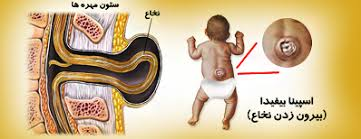 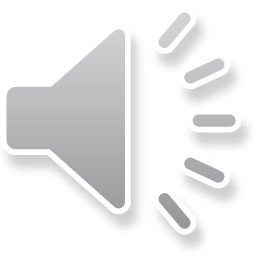 برخی بیماریهای مزمن مرتبط با سوء تغذیه
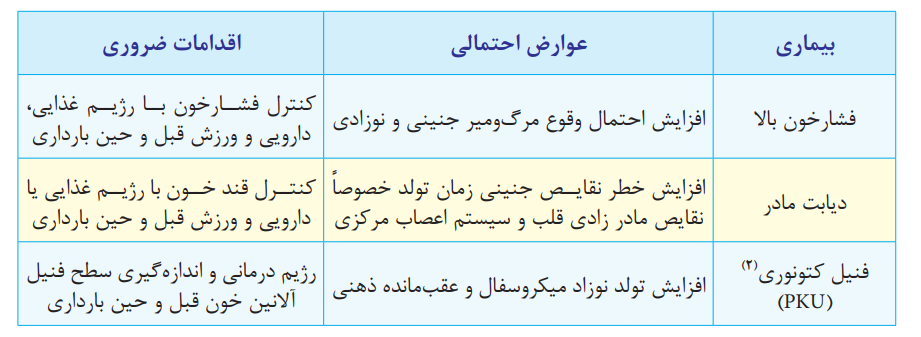 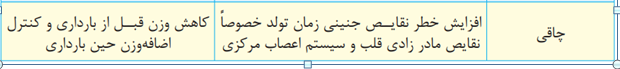 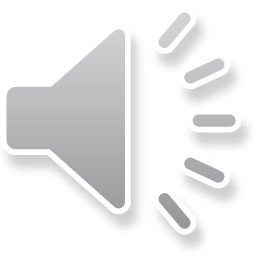 توصيه های تغذيه ای برای خانم های لاغر
استفاده از گروههای اصلی غذایی
رعایت تنوع غذایی
علاوه بر سه وعده اصلي غذايي از 2 يا 3 ميان وعده استفاده كنند.
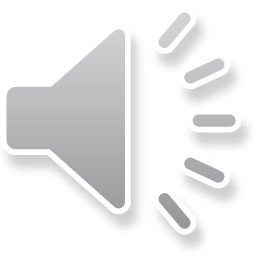 توصيه های تغذيه ای برای خانمهای دارای اضافه وزن و چاقی
کاهش مصرف قند و شكر 
کاهش مصرف کربو هیدراتها
استفاده ازنان سبوس دار
استفاده از لبنيات كم چرب
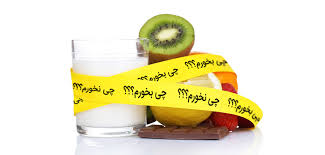 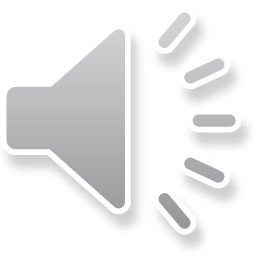 توصيه های تغذيه ای برای خانمهای دارای اضافه وزن و چاقی
استفاده از گوشت کم چرب
استفاده از روغن های مايع گياهي 
مصرف غذاها به شكل آب پز و بخار پز ويا تنوری
پرهیز از مصرف غذاهای پرچرب و سرخ شده
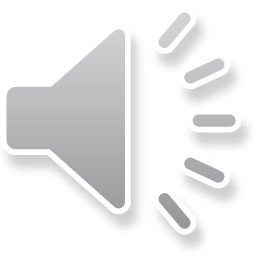 خلاصه و نتیجه گیری
تغذیه در تمامی مراحل زندگی انسان نقش مهمی در سلامت دارد. در دوران بارداری به دلیل حضور و رشد جنین در بطن مادر اهمیت بیشتری پیدا می کند.
وظیفه ما بعنوان مراقب سلامت یا بهورز این هست که بتوانیم با یک مراقبت صحیح پیش از بارداری و آموزش تغذیه صحیح برای داشتن نمایه توده بدنی ایده ال برای اقدام به بارداری و همچنین آموزش تغذیه صحیح در دوران بارداری با توجه به BMI مادر بهترین سهم بندی گروه های غذایی را انجام دهیم و در نتیجه کمک به رشد و تکامل جنین سالم ومادری که دوران بارداری را بدون مشکل یا با کمترین مشکلات پشت سر بگذارد.
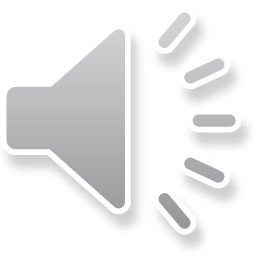 پرسش و تمرین
چهار مورد از مزایای تغذیه صحیح در دوران بارداری را بیان کنید.
مشاوره صحیح بارداری در کاستن چه عوارضی بیشتر موثر است.
 چاقی چه تاثیری بر روند بارداری دارد.
فهرست منابع
بسته آموزشی تغذیه ویژه مراقب سلامت /بهورز در برنامه تحول سلامت در حوزه بهداشت / پاییز 1398
مجموعه مراقبتها و خدمات تغذیه ای در برنامه تحول سلامت در حوزه بهداشت ویژه مراقب سلامت/کارشناس تغذیه/پزشک/بهار1396
محتوای آموزشی سلامت مادران /مجموعه جزوات آموزش بهورزی/دانشگاه علوم پزشکی مشهد/ زمستان1395
راهنمای جامع تغذیه مادران باردار و شیرده/وزارت بهداشت و درمان و آموزش پزشکی/زمستان 1392
آخرین دستورالعملهای ارسالی از وزارت بهداشت
لطفاً نظرات و پیشنهادات خود پیرامون این بسته آموزشی را به آدرس زیر ارسال کنید
دانشگاه علوم پزشکی و خدمات بهداشتی درمانی مشهد
واحد آموزش بهورزی